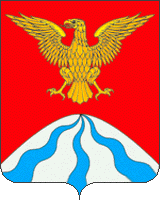 Финансовое управление  
  Администрации  муниципального  образования 
 «Холм-Жирковский район» Смоленской области
БЮДЖЕТ ДЛЯ ГРАЖДАН
 к решению об исполнении бюджета 
муниципального образования
 «Холм-Жирковский район» 
Смоленской  области
за 2016 год
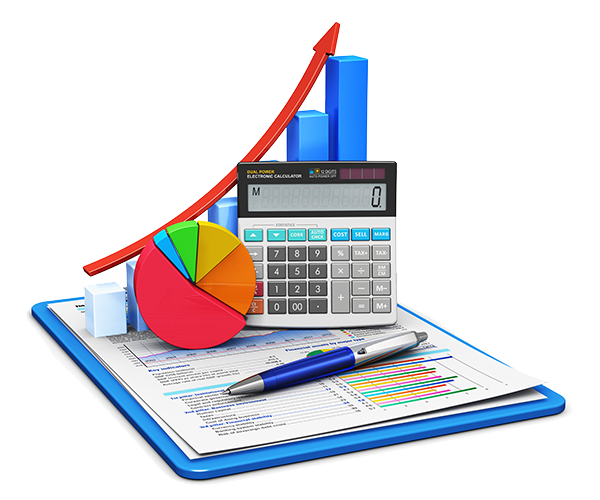 Исполнение бюджета за 2016 год
1
ОСНОВНЫЕ ПОКАЗАТЕЛИ ПРОГНОЗА СОЦИАЛЬНО-ЭКОНОМИЧЕСКОГО РАЗВИТИЯ
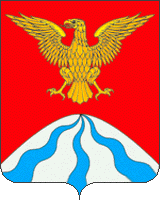 2015 год
  (факт)
2016 год
(прогноз)
2016 год
   (отчет)
Отклонение
Отчета от Прогноза
ОБЪЕМ   ДОХОДОВ  И  РАСХОДОВ  БЮДЖЕТА 
  В РАСЧЕТЕ  НА   ЖИТЕЛЯ  В 2016  ГОДУ
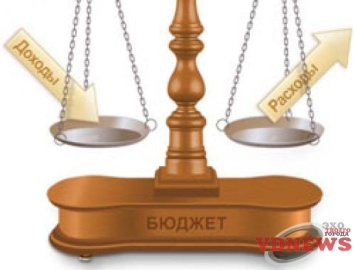 Население на 01.01.2016 – 9 642 человек
Исполнение бюджета за 2016 год
3
ОСНОВНЫЕ    ХАРАКТЕРИСТИКИ   
 БЮДЖЕТА   2016  ГОД
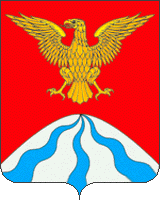 - 1 539,3
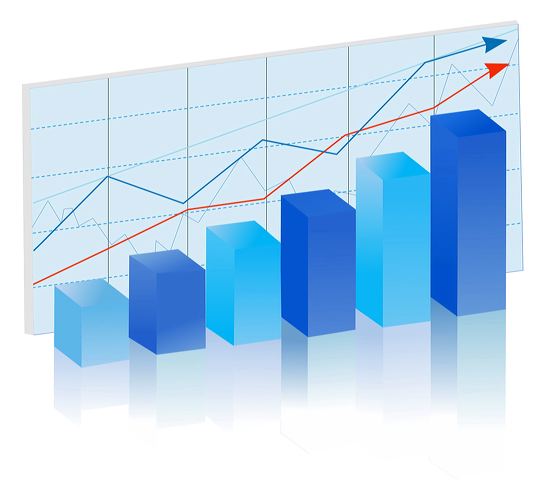 2015
ИСТОЧНИКИ   ФИНАНСИРОВАНИЯ 
 ДЕФИЦИТА  БЮДЖЕТА   2016  ГОД
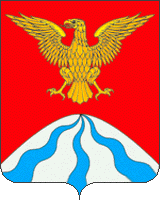 тыс. руб.
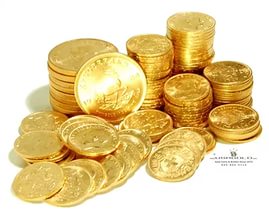 ДОХОДЫ БЮДЖЕТА  ПО ГРУППАМ ДОХОДОВ    2016  ГОД
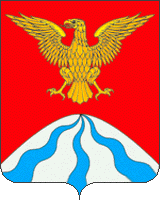 Исполнение бюджета за 2016 год
6
ДИНАМИКА  ПОСТУПЛЕНИЯ  НАЛОГОВЫХ ДОХОДОВ  В БЮДЖЕТ  В  2016  ГОДУ
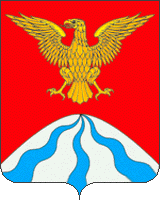 тыс. руб.
Исполнение бюджета за 2016 год
7
НАЛОГОВЫЕ   И  НЕНАЛОГОВЫЕ  ДОХОДЫ   БЮДЖЕТА  В  2016  ГОДУ
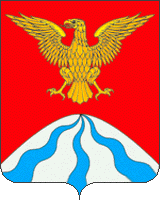 тыс. руб.
Исполнение бюджета за 2016 год
8
МЕЖБЮДЖЕТНЫЕ   ТРАНСФЕРТЫ  В БЮДЖЕТЕ ЗА  2016  ГОД
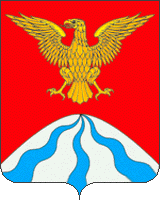 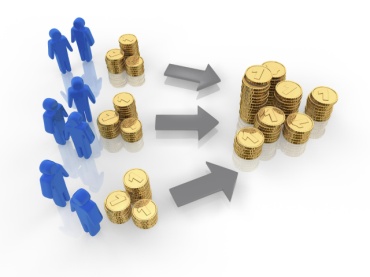 Исполнение бюджета за 2016 год
9
МЕЖБЮДЖЕТНЫЕ   ТРАНСФЕРТЫ   В  2016 ГОДУ
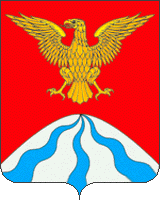 тыс. руб.
2015 год – 21 249,8
2016 год – 19 378,5
Межбюджетные трансферты, предоставленные бюджету МО «Холм-Жирковский район» из бюджетов городского и сельских  поселений
Межбюджетные трансферты, представленные бюджетам городского и сельских поселений из бюджета  МО «Холм-Жирковский район»
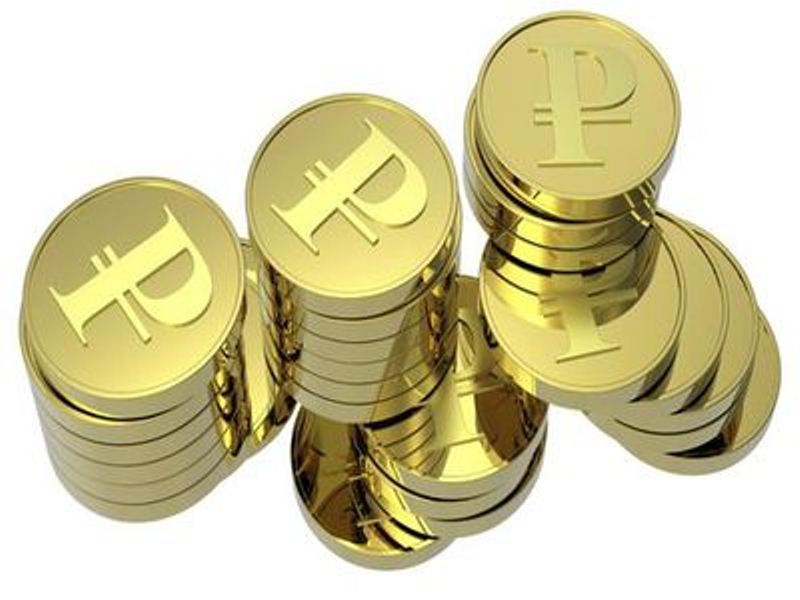 2015 год – 262,7 
2016 год – 253,9
10
Исполнение бюджета за 2016 год
РАСХОДЫ БЮДЖЕТА ПО ВЕДОМСТВАМ  В   2016  ГОДУ
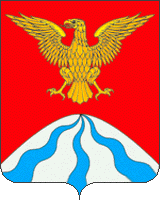 Исполнение бюджета за 2016 год
11
СТРУКТУРА  РАСХОДОВ  БЮДЖЕТА 
ПО  РАЗДЕЛАМ   В   2016  ГОДУ
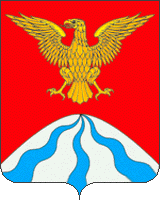 тыс. руб.
12
Исполнение бюджета за 2016 год
СТРУКТУРА  РАСХОДОВ  БЮДЖЕТА ПО  РАЗДЕЛАМ   В   2016  ГОДУ
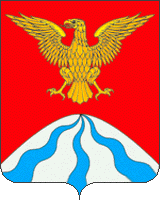 тыс. руб.
Исполнение бюджета за 2016 год
13
СТРУКТУРА  РАСХОДОВ  БЮДЖЕТА ПО  ПРОГРАММНЫМ   И  НЕПРОГРАММНЫМ  НАПРАВЛЕНИЯМ  ДЕЯТЕЛЬНОСТИ  В   2016  ГОДУ
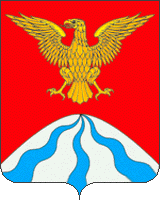 тыс. руб.
30 969,1
(13,9%)
Исполнение бюджета за 2016 год
14
РАСХОДЫ  НА  ОКАЗАНИЕ  МЕР  СОЦИАЛЬНОЙ  ПОДДЕРЖКИ  ОТДЕЛЬНЫХ  КАТЕГОРИЙ  ГРАЖДАН
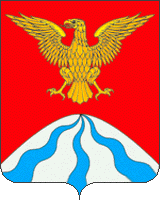 тыс. руб.
15
Исполнение бюджета за 2016 год
ИСПОЛНЕНИЕ  ПУБЛИЧНЫХ  ОБЯЗАТЕЛЬСТВ  В 2016 ГОДУ
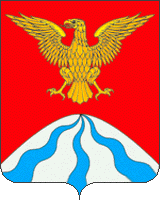 тыс. руб.
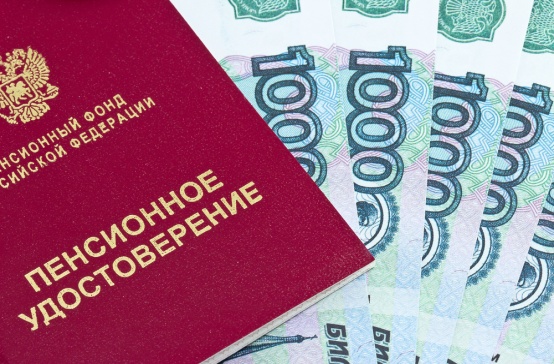 16
Исполнение бюджета за 2016 год
РАСХОДЫ  НА  РЕАЛИЗАЦИЮ  МУНИЦИПАЛЬНЫХ  ПРОГРАММ  В 2016 ГОДУ
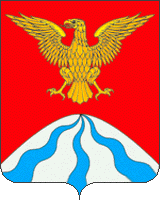 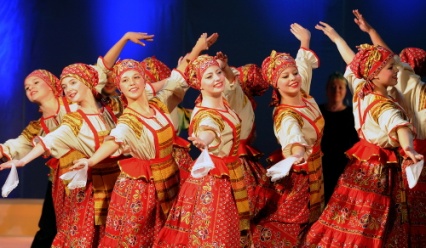 Развитие культуры, спорта и туризма
32 230,8
(15,6%)
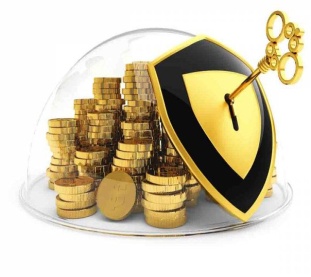 Развитие системы образования и молодежной политики
129 163,3
(62,7%)
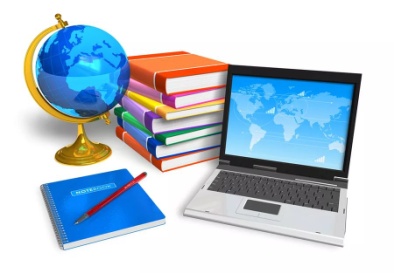 Создание условий для эффективного
управления  муниципальными финансами
23 816,3
(11,6%)
тыс. руб.
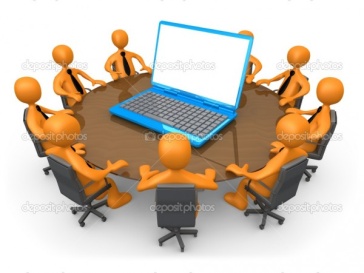 Создание условий для эффективного
управления  МО
19 414,2
(9,4%)
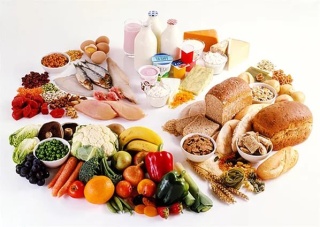 Развитие сельского хозяйства
624,8
(0,3%)
205 878,1
Поддержка пассажирского транспорта общего пользования
600,0
(0,3%)
Демографическое развитие
14,0
Безопас-ность населения
4,0
Доступная 
среда
10,6
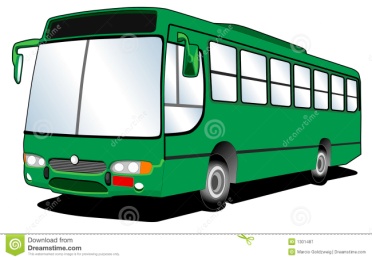 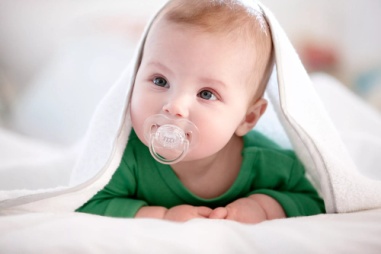 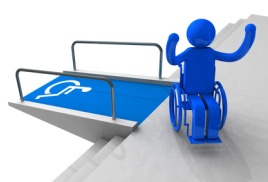 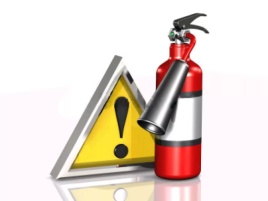 Исполнение бюджета за 2016 год
17
РАСХОДЫ    НА  РАЗВИТИЕ  ОБРАЗОВАНИЯ  В 2016 ГОДУ
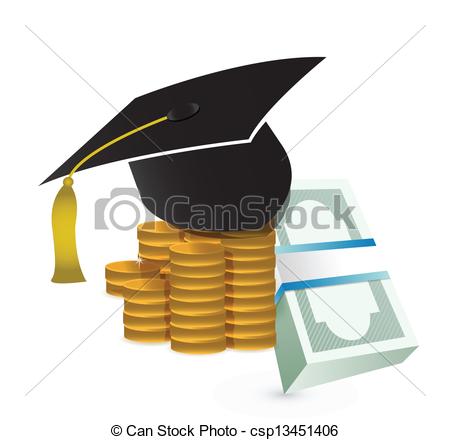 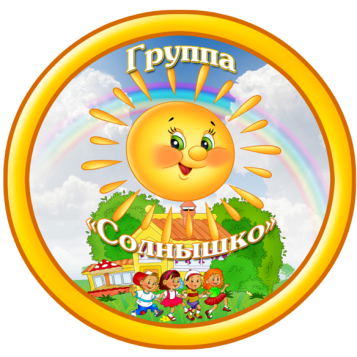 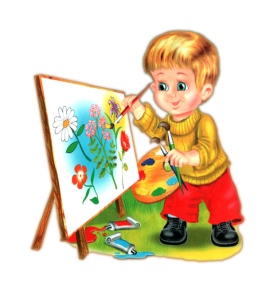 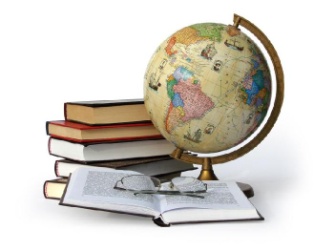 Исполнение бюджета за 2016 год
18
РАСХОДЫ    НА  РАЗВИТИЕ  КУЛЬТУРЫ  В 2016 ГОДУ
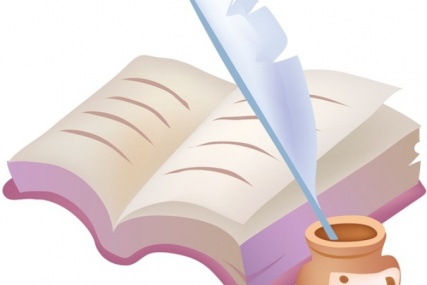 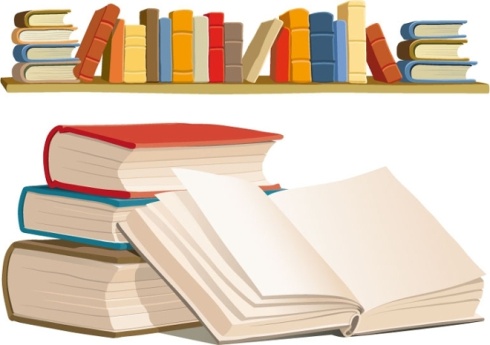 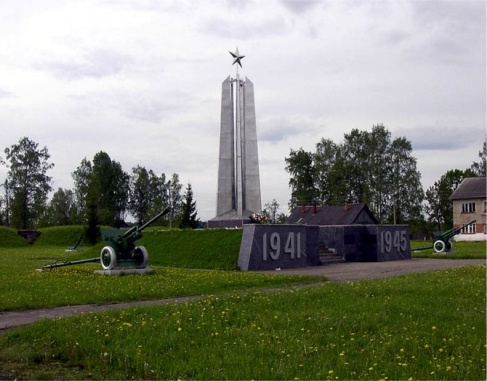 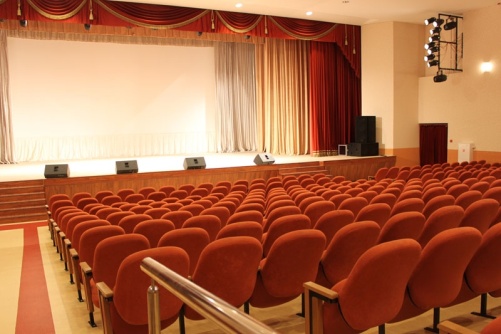 Исполнение бюджета за 2016 год
19
ИСТОЧНИКИ  РАЗМЕЩЕНИЯ  ИНФОРМАЦИИ О  БЮДЖЕТЕ
Официальный сайт Администрации муниципального  образования «Холм-Жирковский район» Смоленской области
holm.admin-smolensk.ru


Официальное печатное издание
    СОГУП «Редакция газеты «Вперед»
Финансовым  управлением Администрации муниципального образования  «Холм-Жирковский район» Смоленской области подготовлена брошюра «Бюджет для граждан к проекту решения «Об исполнении бюджета муниципального образования «Холм-Жирковский район» Смоленской области за 2016». 
		Данная информация позволит гражданам сформировать представление о структуре и объемах доходов, поступивших за отчетный год в бюджет муниципального образования «Холм-Жирковский район» Смоленской области, направлениях расходования бюджетных ассигнований и сделать выводы об эффективности  использования бюджетных средств.
Информация для контактов:
Адрес:   215650, Смоленская область,
 пгт. Холм-Жирковский, 
ул. Нахимовская, д.9
Телефон: 48139 (2-11-73)
E-mail: fin_holm19@mail.ru
Начальник Финансового управления
Т.М. Станько
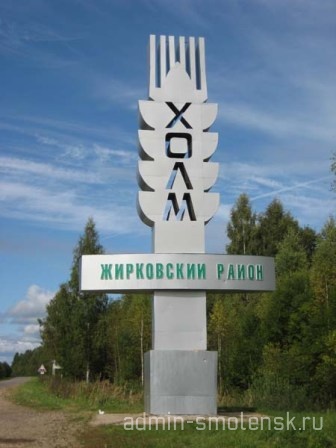 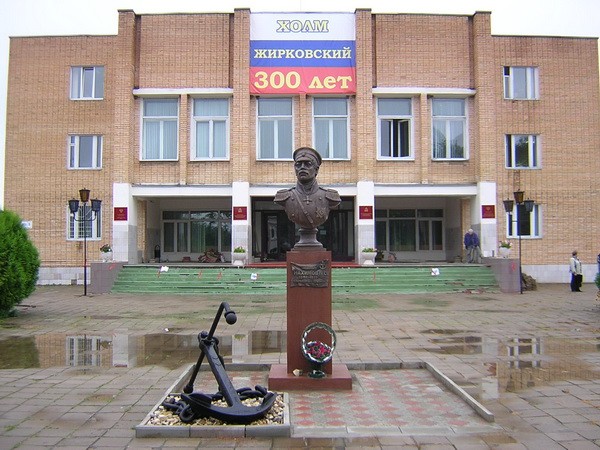